Fig. 1. Eggs (A), five nymphal instars (B), ventral view of male (left) and female (right) (C), and dorsal view of an ...
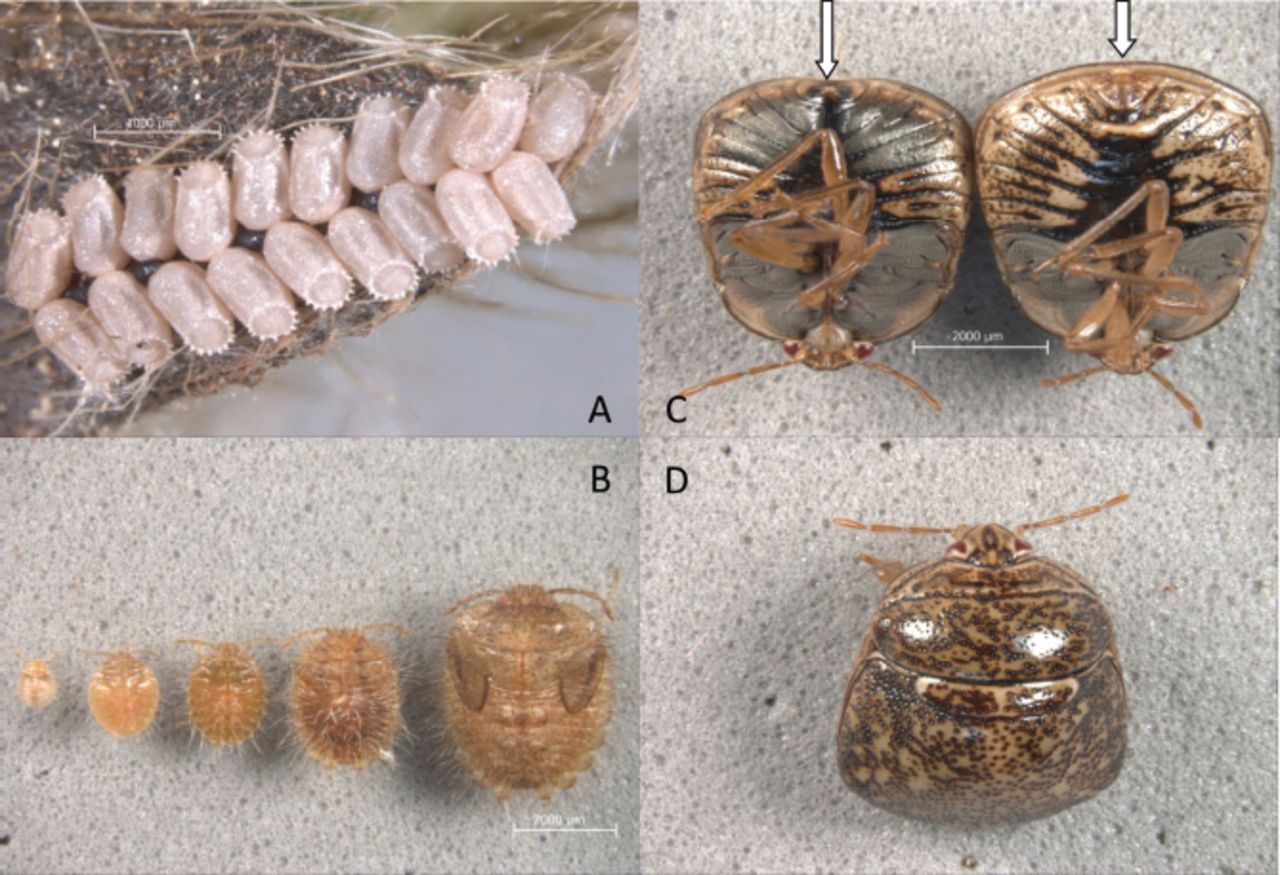 Environ Entomol, Volume 41, Issue 1, 1 February 2012, Pages 40–50, https://doi.org/10.1603/EN11231
The content of this slide may be subject to copyright: please see the slide notes for details.
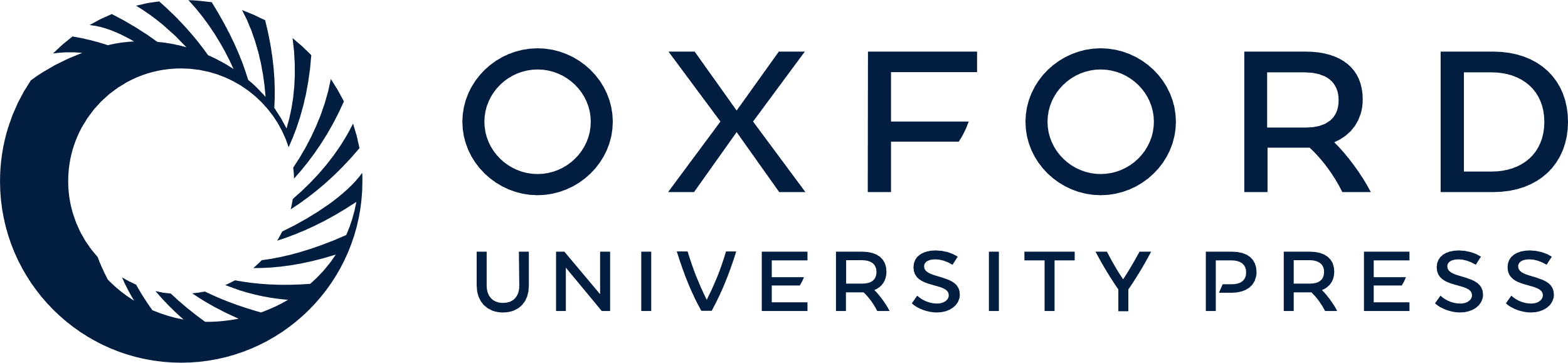 [Speaker Notes: Fig. 1. Eggs (A), five nymphal instars (B), ventral view of male (left) and female (right) (C), and dorsal view of an adult M. cribraria (D). (Online figure in color.)


Unless provided in the caption above, the following copyright applies to the content of this slide: © 2012 Entomological Society of AmericaThis is an Open Access article distributed under the terms of the Creative Commons Attribution Non-Commercial License (http://creativecommons.org/licenses/by-nc/3.0/), which permits non-commercial reuse, distribution, and reproduction in any medium, provided the original work is properly cited. For commercial re-use, please contact journals.permissions@oup.com]
Fig. 2. Abundance of eggs, nymphs, and adults on 0.5-m lengths of kudzu vine (N=10) collected from a patch of kudzu ...
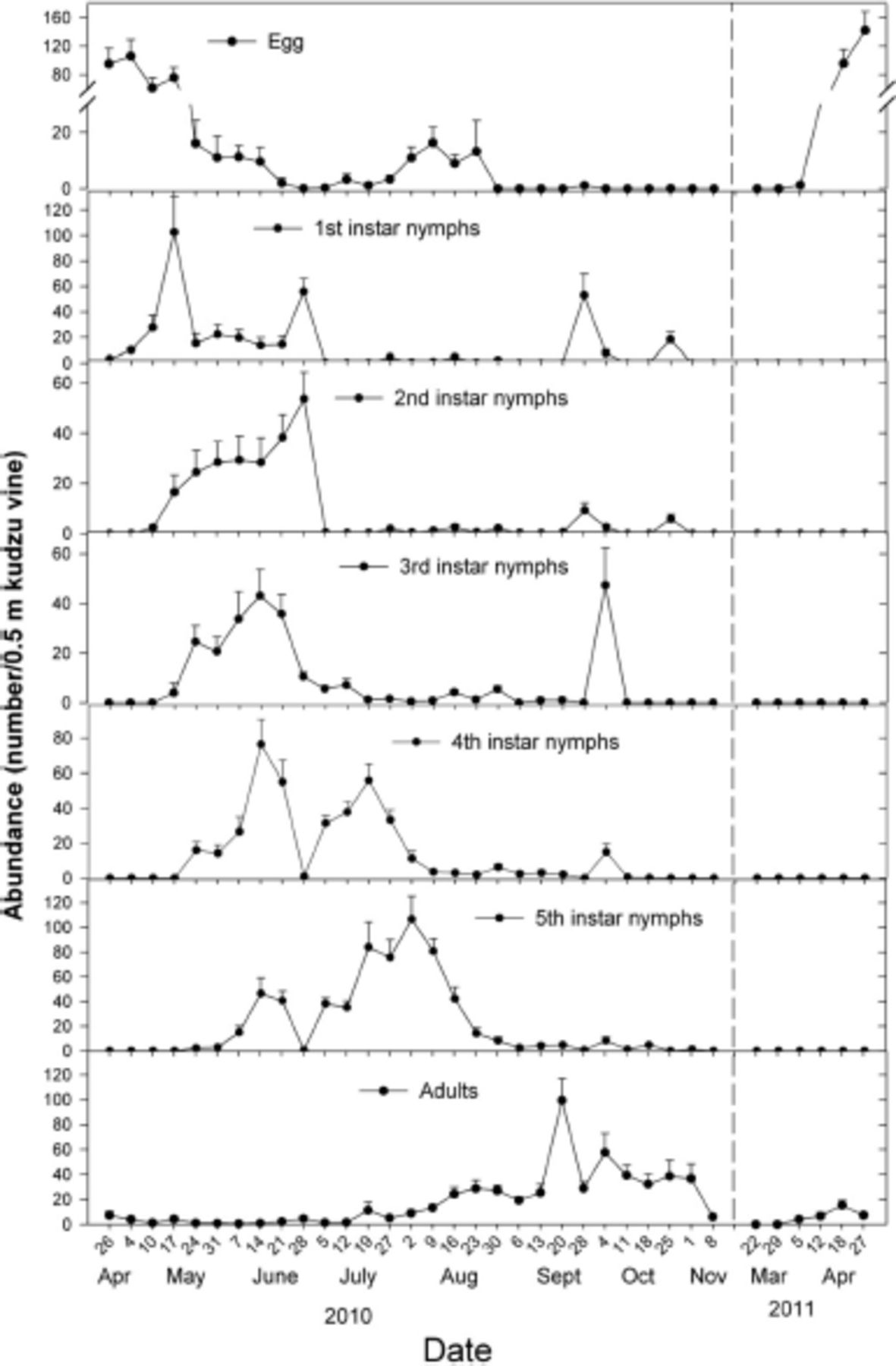 Environ Entomol, Volume 41, Issue 1, 1 February 2012, Pages 40–50, https://doi.org/10.1603/EN11231
The content of this slide may be subject to copyright: please see the slide notes for details.
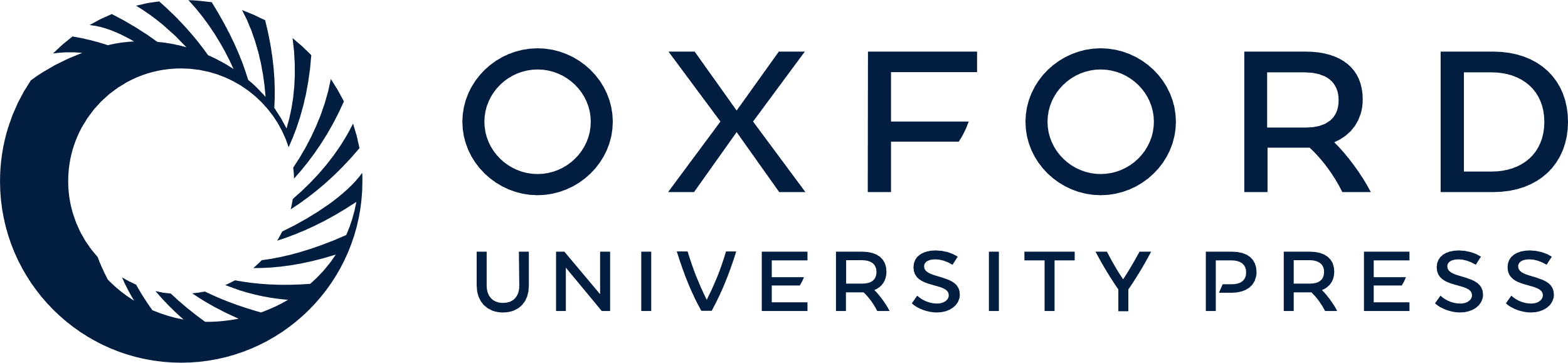 [Speaker Notes: Fig. 2. Abundance of eggs, nymphs, and adults on 0.5-m lengths of kudzu vine (N=10) collected from a patch of kudzu in Athens, GA from 26 April 2010 to 27 April 2011.


Unless provided in the caption above, the following copyright applies to the content of this slide: © 2012 Entomological Society of AmericaThis is an Open Access article distributed under the terms of the Creative Commons Attribution Non-Commercial License (http://creativecommons.org/licenses/by-nc/3.0/), which permits non-commercial reuse, distribution, and reproduction in any medium, provided the original work is properly cited. For commercial re-use, please contact journals.permissions@oup.com]
Fig. 3. Mean (±SE) (N=10) number of newly laid and hatched eggs of M. cribraria per 0.5-m-long sections of kudzu vine ...
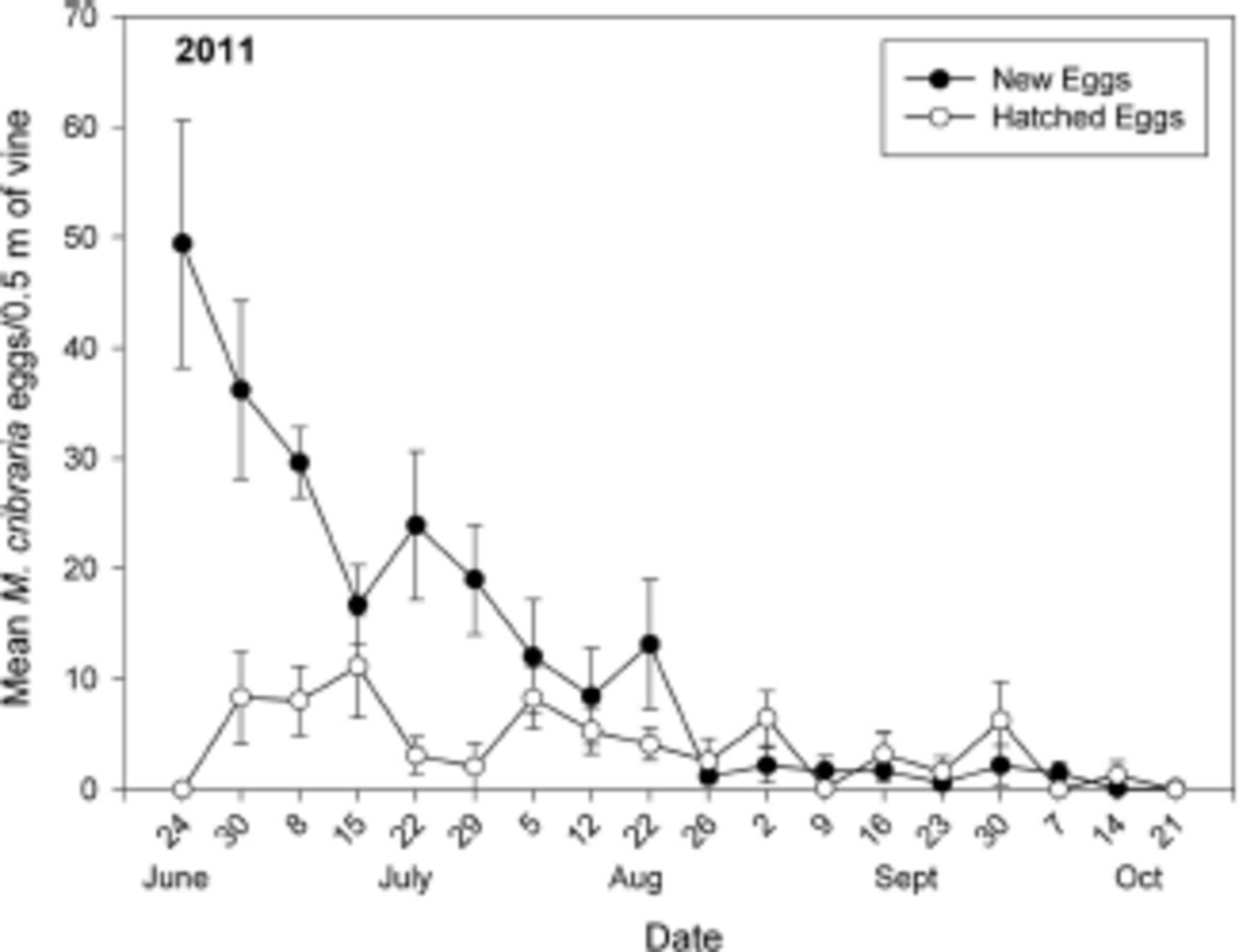 Environ Entomol, Volume 41, Issue 1, 1 February 2012, Pages 40–50, https://doi.org/10.1603/EN11231
The content of this slide may be subject to copyright: please see the slide notes for details.
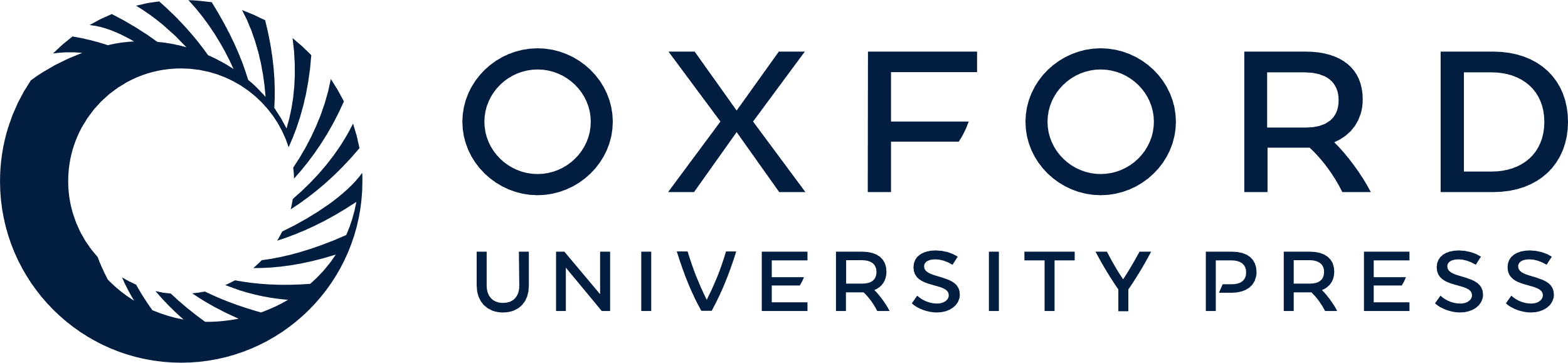 [Speaker Notes: Fig. 3. Mean (±SE) (N=10) number of newly laid and hatched eggs of M. cribraria per 0.5-m-long sections of kudzu vine tip from 24 June to 21 October 2011.


Unless provided in the caption above, the following copyright applies to the content of this slide: © 2012 Entomological Society of AmericaThis is an Open Access article distributed under the terms of the Creative Commons Attribution Non-Commercial License (http://creativecommons.org/licenses/by-nc/3.0/), which permits non-commercial reuse, distribution, and reproduction in any medium, provided the original work is properly cited. For commercial re-use, please contact journals.permissions@oup.com]
Fig. 4. Mean (±SE) (N=8) number of adult M. cribraria captured in flight intercept traps in 2010 and 2011.
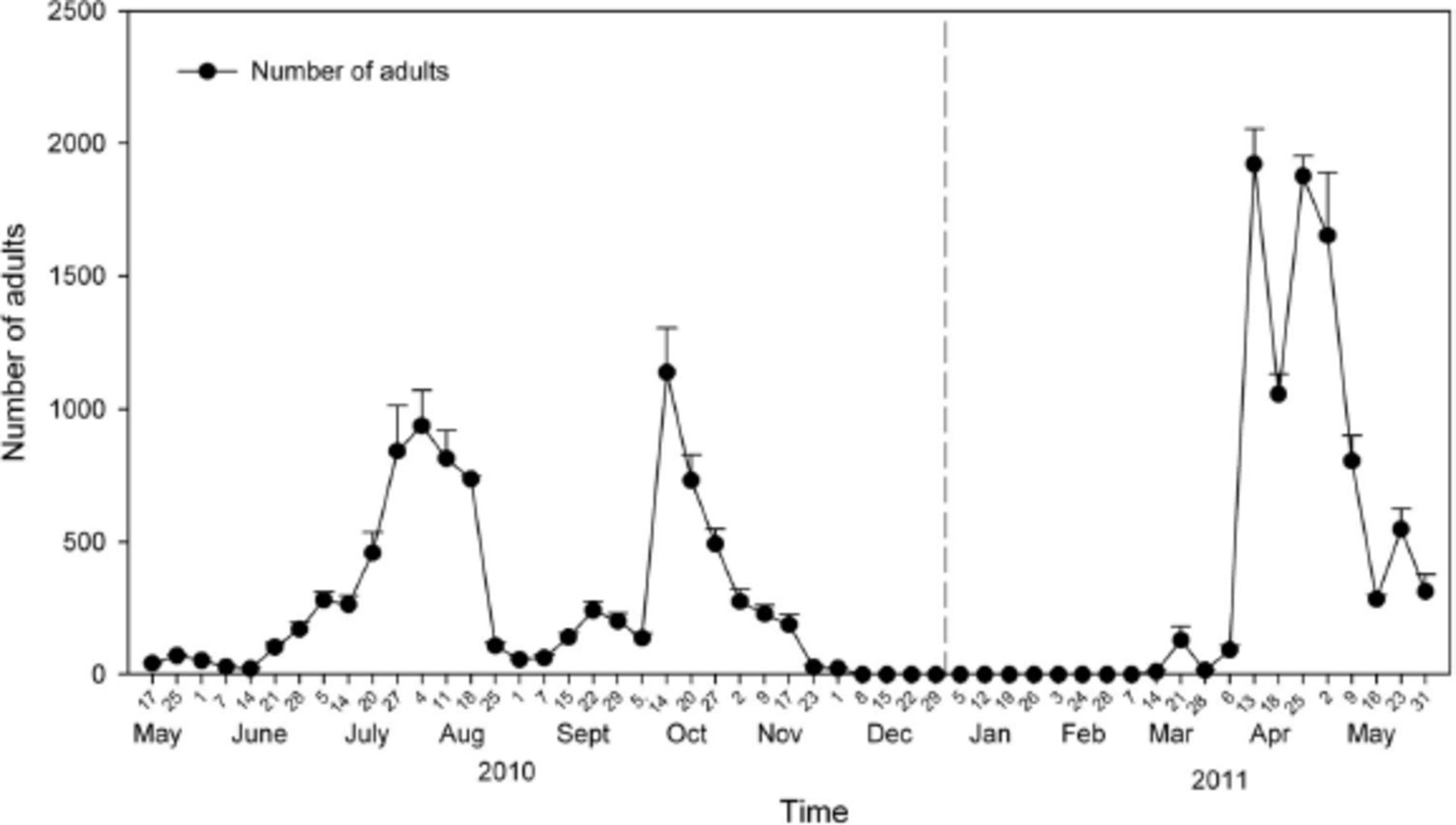 Environ Entomol, Volume 41, Issue 1, 1 February 2012, Pages 40–50, https://doi.org/10.1603/EN11231
The content of this slide may be subject to copyright: please see the slide notes for details.
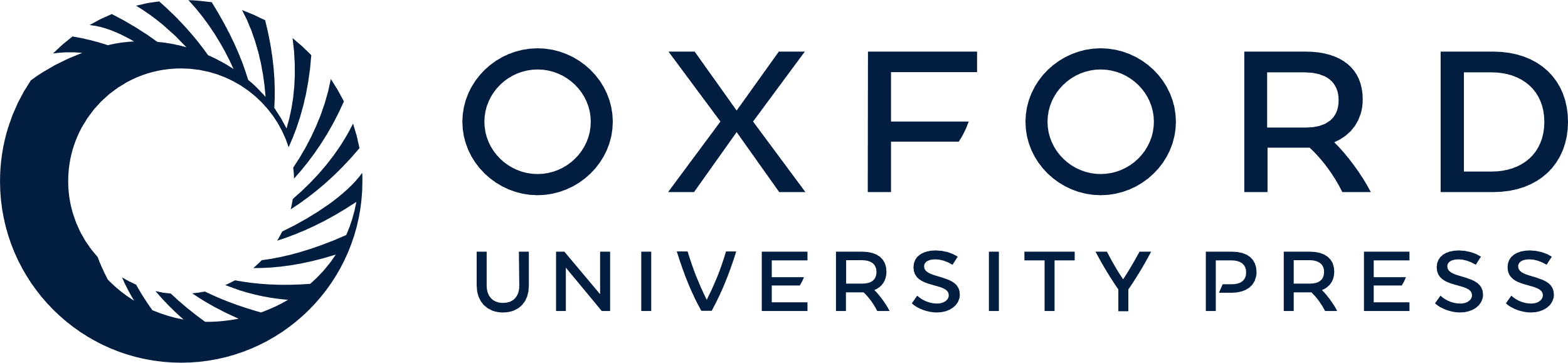 [Speaker Notes: Fig. 4. Mean (±SE) (N=8) number of adult M. cribraria captured in flight intercept traps in 2010 and 2011.


Unless provided in the caption above, the following copyright applies to the content of this slide: © 2012 Entomological Society of AmericaThis is an Open Access article distributed under the terms of the Creative Commons Attribution Non-Commercial License (http://creativecommons.org/licenses/by-nc/3.0/), which permits non-commercial reuse, distribution, and reproduction in any medium, provided the original work is properly cited. For commercial re-use, please contact journals.permissions@oup.com]
Fig. 5. Mean (±SE) (N=5) number adults and nymphs per 10 sweeps with a sweep net in unsprayed control plots and ...
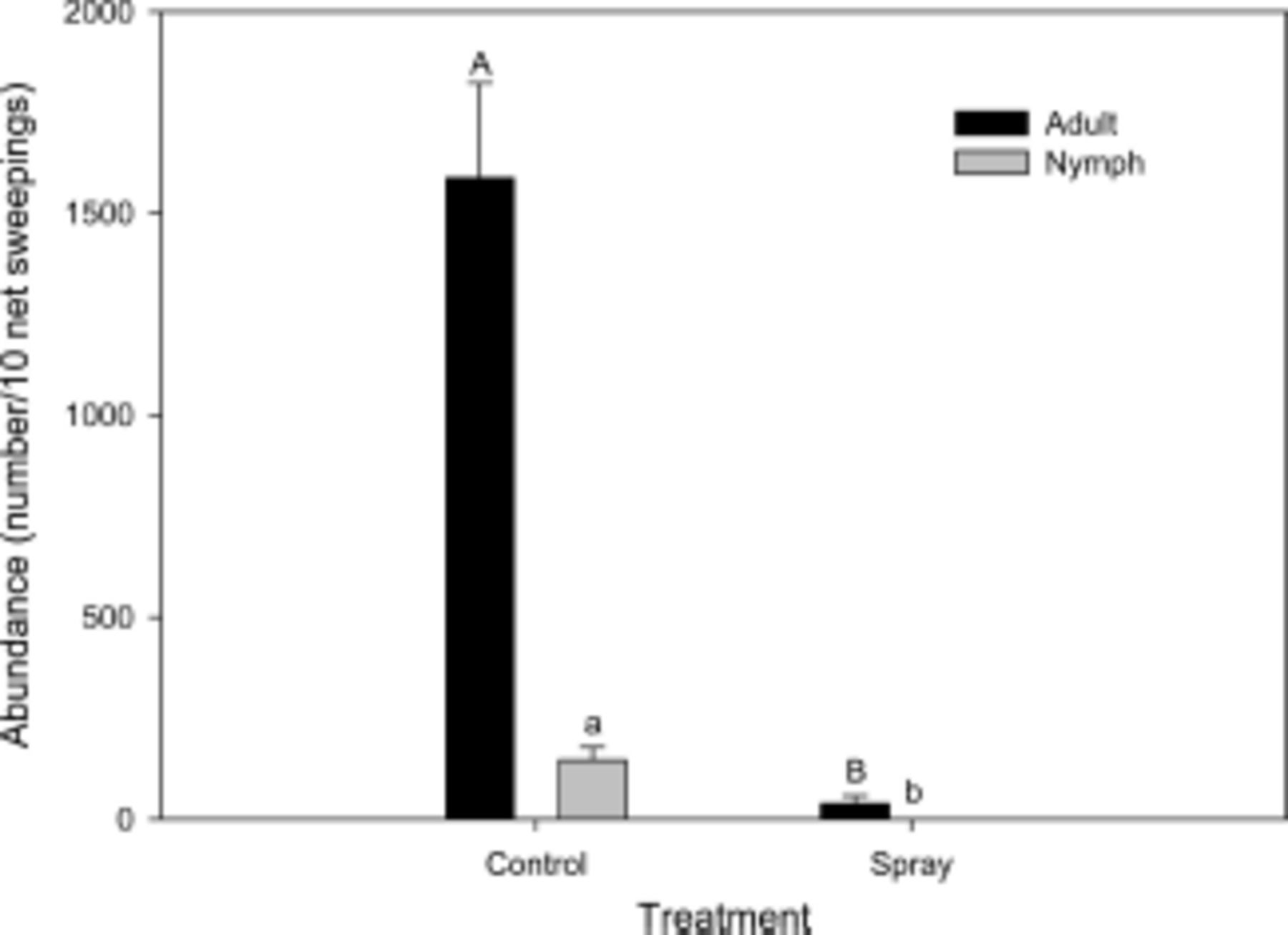 Environ Entomol, Volume 41, Issue 1, 1 February 2012, Pages 40–50, https://doi.org/10.1603/EN11231
The content of this slide may be subject to copyright: please see the slide notes for details.
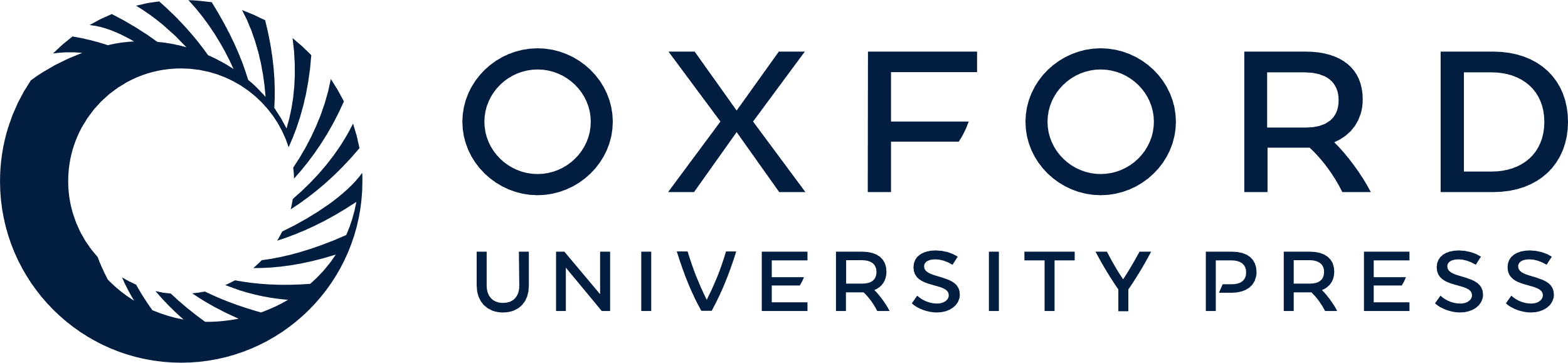 [Speaker Notes: Fig. 5. Mean (±SE) (N=5) number adults and nymphs per 10 sweeps with a sweep net in unsprayed control plots and insecticide sprayed plots.


Unless provided in the caption above, the following copyright applies to the content of this slide: © 2012 Entomological Society of AmericaThis is an Open Access article distributed under the terms of the Creative Commons Attribution Non-Commercial License (http://creativecommons.org/licenses/by-nc/3.0/), which permits non-commercial reuse, distribution, and reproduction in any medium, provided the original work is properly cited. For commercial re-use, please contact journals.permissions@oup.com]
Fig. 6. Mean (±SE) (N=5) leaf (A), stem (B), and total biomass (C) of kudzu per 3 m2 in unsprayed control ...
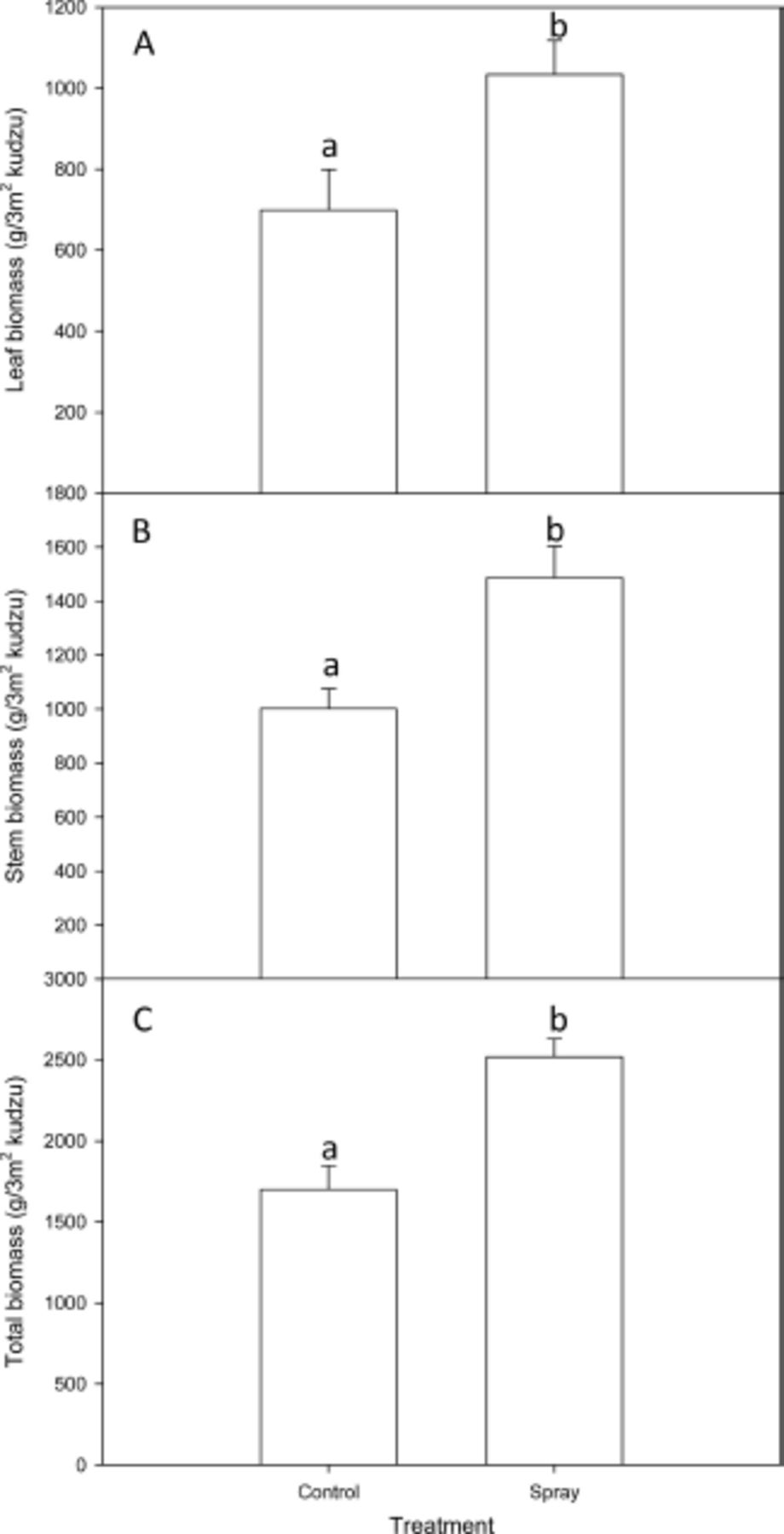 Environ Entomol, Volume 41, Issue 1, 1 February 2012, Pages 40–50, https://doi.org/10.1603/EN11231
The content of this slide may be subject to copyright: please see the slide notes for details.
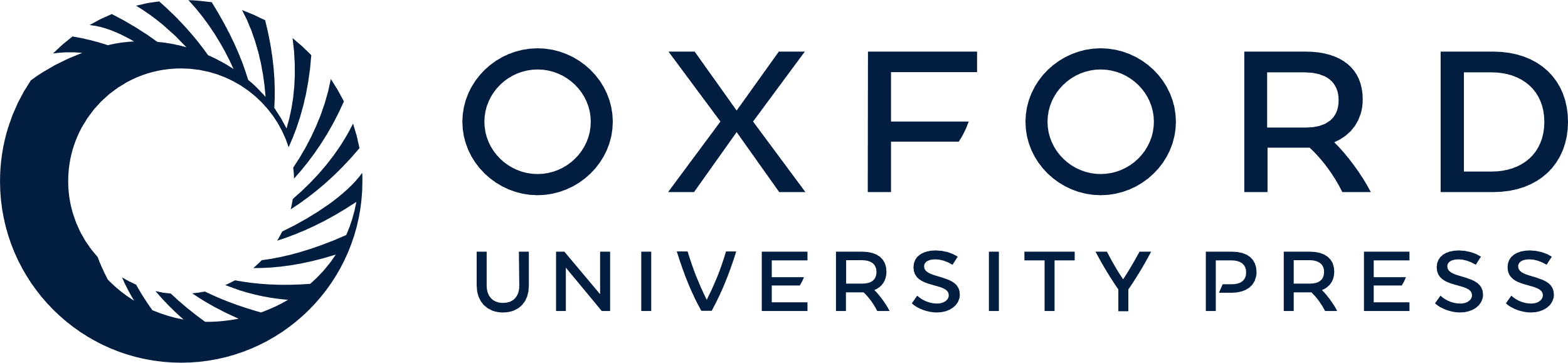 [Speaker Notes: Fig. 6. Mean (±SE) (N=5) leaf (A), stem (B), and total biomass (C) of kudzu per 3 m2 in unsprayed control plots and insecticide sprayed plots.


Unless provided in the caption above, the following copyright applies to the content of this slide: © 2012 Entomological Society of AmericaThis is an Open Access article distributed under the terms of the Creative Commons Attribution Non-Commercial License (http://creativecommons.org/licenses/by-nc/3.0/), which permits non-commercial reuse, distribution, and reproduction in any medium, provided the original work is properly cited. For commercial re-use, please contact journals.permissions@oup.com]